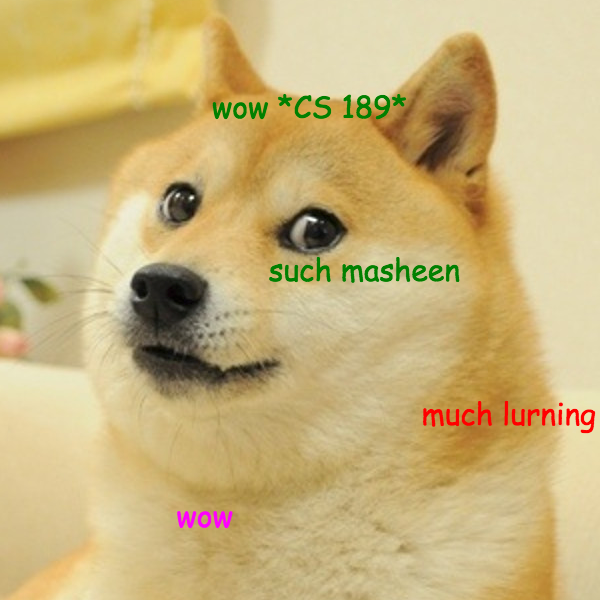 CS 189

Brian Chu
brian.c@berkeley.edu

Office Hours:
Cory 246, 6-7p Mon. (hackerspace lounge)


twitter: @brrrianchu
brianchu.com
Agenda
Tips on #winning HW
Lecture clarifications
Worksheet
Email me for slides.
HW 1
Slow code?
Vectorize everything.
In Python, use numpy slicing. MATLAB, use array slicing
Use matrix operations as much as possible.
This will be much more important for neural nets.
Examples
A = np.array([1, 2, 3, 4])
B = np.array([1, 2, 3, 5])
Find # of differences between A and B:
		np.count_nonzero(A == B)
How to Win Kaggle
Feature engineering!
Spam: add more word frequencies
Other tricks: bag of words, tf-idf
MNIST: add your own visual features
Histogram of oriented gradients
Another trick that is amazing and will guarantee you win the digits competition every time so I won’t tell you it.
The gradient is a linear operator
R[w] = (1/N) Sk=1:N L( f(xk, w), yk )

True (total) gradient:
			wi  wi -  R/wi
			w  w -  ∇wR            ∇wR =[R/wi]

Stochastic gradient:
			wi  wi -  L/wi
			w  w -  ∇wL            ∇wL =[L/wi]

			∇w R[w] = (1/N) Sk=1:N ∇w L( f(xk, w), yk )
The total gradient is the average over the gradients of single samples, but…
6
[Speaker Notes: Any questions about this slide?]
missclassified
well classified
Example: the Perceptron algorithm
Rosenblatt, 1957
f(x) = Si wi xi
z = y f(x) = Si wi y xi
 z/wi = y xi 
Lperceptron = max(0, -z)
Dwi = -h L/wi 
	 = -h L/z . z/wi 

Dwi =   

Like Hebb’s rule but for misclassified examples only.
L(f(x), y)
Decision boundary
0
Perceptron loss   max(0, -z)
h y xi,      if z<0 (misclassified example)
0  otherwise
z=y f(x)
8
Concept
Regularization – any method penalizing model complexity, at expense of more training error
Does not have to be (but is often) explicitly part of loss function
Model complexity = how complex of a model your ML algorithm will be able to match
number / magnitude of parameters
how insane of a kernel you use 
Etc.
Concept
Assuming x is in Rd
Lp-norm of x = ||x||p = (|x1|p + |x2|p + …)1/p
L0-norm of x = ||x||0 = # of non-zero components (not really a norm)
L1-norm of x = ||x||1 = (|x1| + |x2| + …) = |x|
L2-norm of x = ||x||2  = sqrt(x12 + x22 + … xd2)
S1 S2  … SN
R
capacity
SRM Example (linear model)
Rank with ǁwǁ2 = Si wi2
   Sk = { w |  ǁwǁ2 < wk2 }, w1<w2<…<wn

Minimization under constraint:
   min Rtrain[f] 	s.t. ǁwǁ2 < wk2 

Lagrangian:
		 Rreg[f,g] = Rtrain[f] + l ǁwǁ2
“L2 – regularization”
[Speaker Notes: Ridge regression : use nested subsets with slowly increasing the parameters norm
To be correct on should use lambda (norm(w) – omega)

But this can be simplified by omitting omega since by derivating w.r.t. w this does not change the result.]
Multiple Structures
Shrinkage (weight decay, ridge regression, SVM): 
	Sk = { w |  ǁwǁ2< wk }, w1<w2<…<wk
	g1 > g2 > g3 >… > gk			 (g is the ridge)

Feature selection: 
	Sk = { w |  ǁwǁ0< nk }, 
	n1<n2<…<nk		(n is the number of features)

Kernel parameters k(s, t) = (s  t + 1)q :
	 q1<q2<…<qk 		(q is the polynomial degree)
				k(s, t) = exp(-ǁs-tǁ2/s2)
	 s1 > s2 > s3 >… > sk       (s is the kernel width)
[Speaker Notes: 0-norm : is the nb of parameters (hard clipping of the parameter vector)]
Equivalent formulations
⇔
ǁwǁ = 1
M = 1/ ǁwǁ
Mopt = max (1/ ǁwǁ)
s.t. mink(ykf(xk)) = 1
Mopt = argmaxw (mink(ykf(xk))
x2
x2
f(x) = 0
f(x) = 0
w
w/ǁwǁ
f(x) = M
f(x) = 1
f(x) = -M
f(x) = -1
x1
x1
13
13
[Speaker Notes: ||w|| = 1 is just fixed that way

Min  closest point k
Find w maximizing that distance (note that f(x) is sum w_i * x_i = w dot x)

Optimization problem (max margin, subject to fact that closest points are on margin) (we define margin to be 1)]
x2
x1
Optimum margin
Hard margin
Soft margin
M = 1/ ǁwǁ
Mopt = max (1/ ǁwǁ)
s.t. mink(ykf(xk)) = 1
min Rreg[f] = Rtrain[f] + l ǁwǁ2
Use the hinge loss
x2
f(x) = 0
f(x) = 0
w
w
f(x) = 1
f(x) = 1
f(x) = -1
f(x) = -1
x1
14
[Speaker Notes: Hard because constraint MUST be satisfied
Soft because constraint can be violated – just incurs a numeric score penalty
Soft margin – does not have to be linearly separable

Lambda penalizes small margins (low margins)  this is the inverse of C]